A.A. 2019/20
QUALITA’ DELL’ALIMENTAZIONE
Prof.ssa Marta Letizia Hribal
Prof.ssa Marta Letizia Hribal

Edificio delle Bioscienze, VIII livello 

E-mail hribal@unicz.it
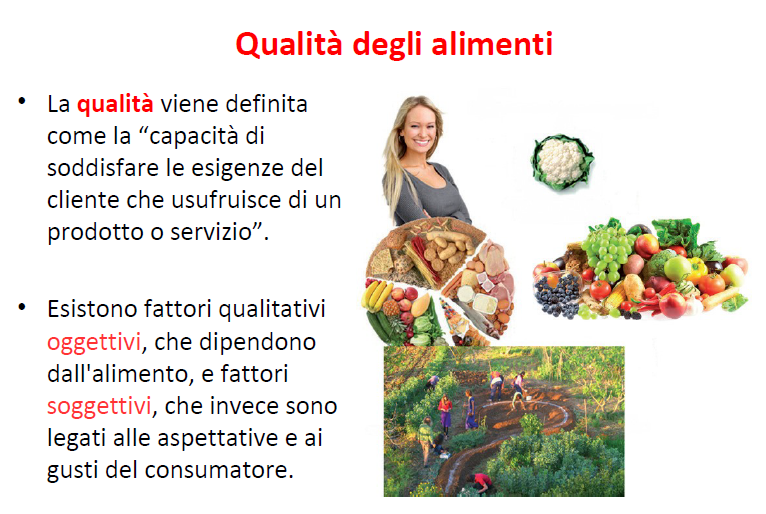 LE 6 S DELLA QUALITA’ ALIMENTARE
SICUREZZA (SAFETY)

SALUTE (SECURITY)
FOOD SECURITY - FOOD SAFETY


FOOD SECURITY=ALIMENTAZIONE E SALUTE=diritto a una quantità equa di alimenti per ciascun essere umano

FOOD SAFETY= SICUREZZA ALIMENTARE= preservazione della qualità organolettico / microbiologica e della tipicità / tradizione degli alimenti
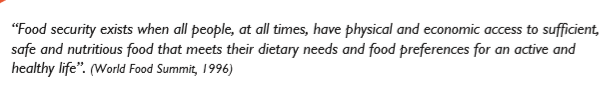 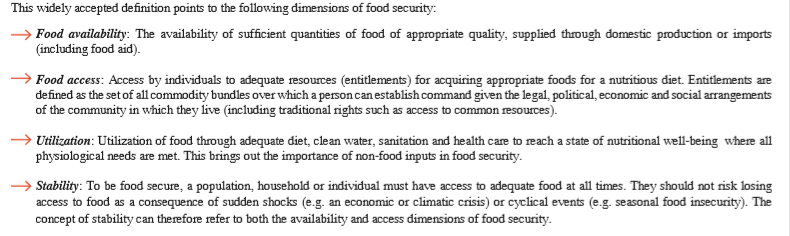 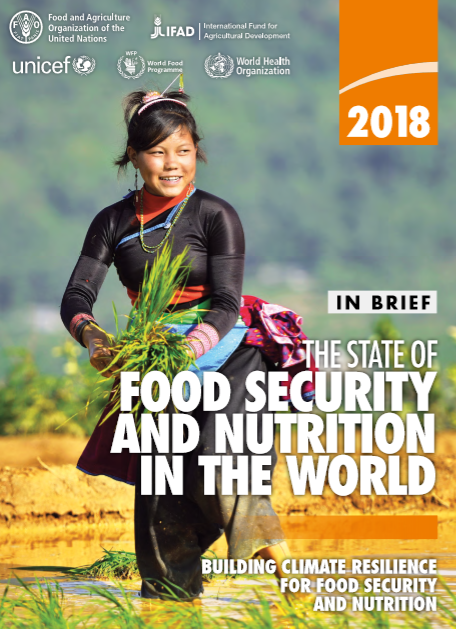 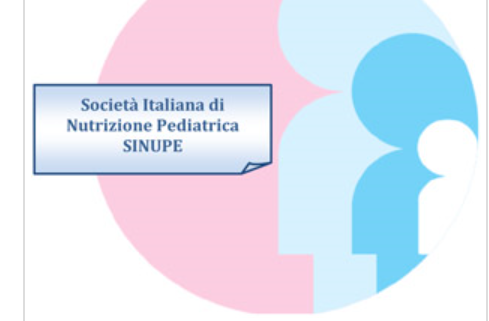 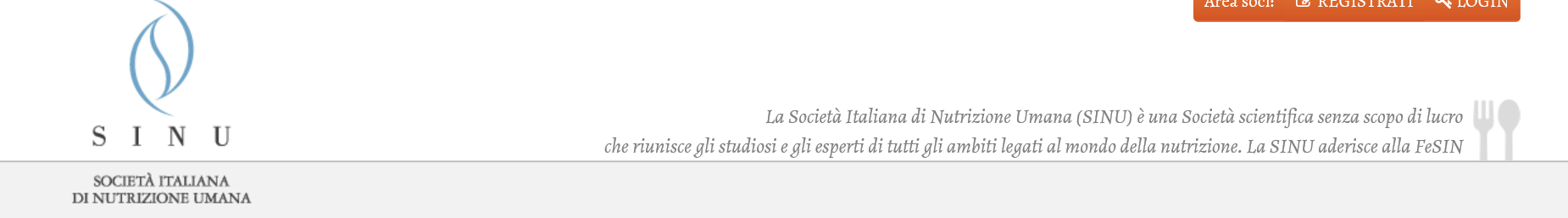 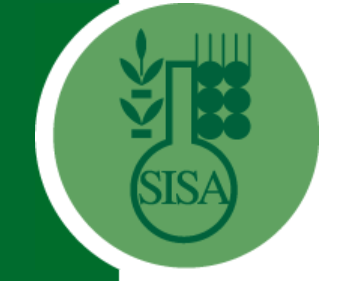 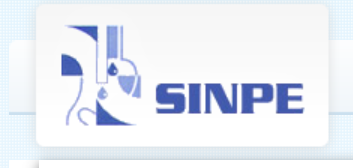 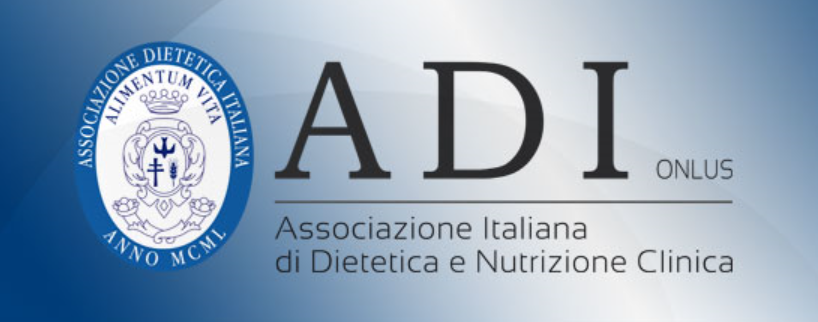 FESIN: Federazione società italiane
Nutrizione
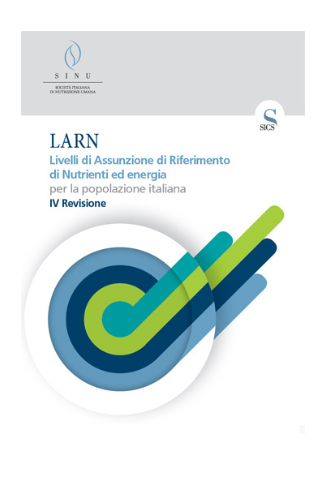 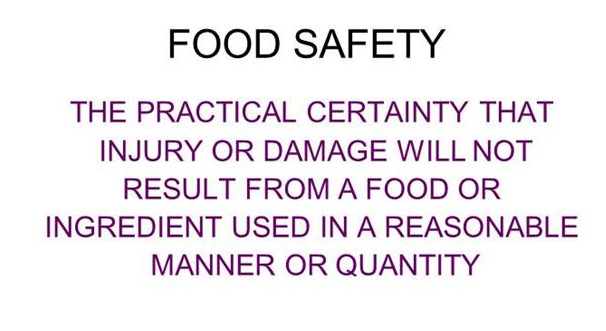 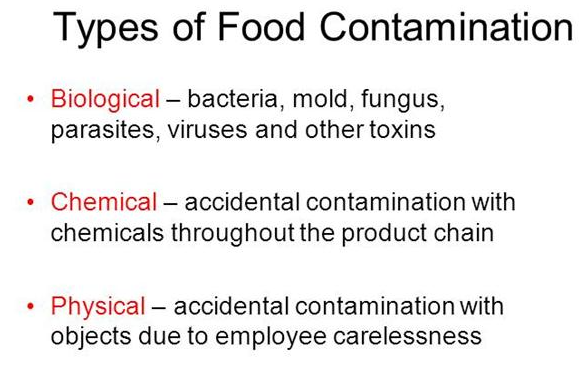 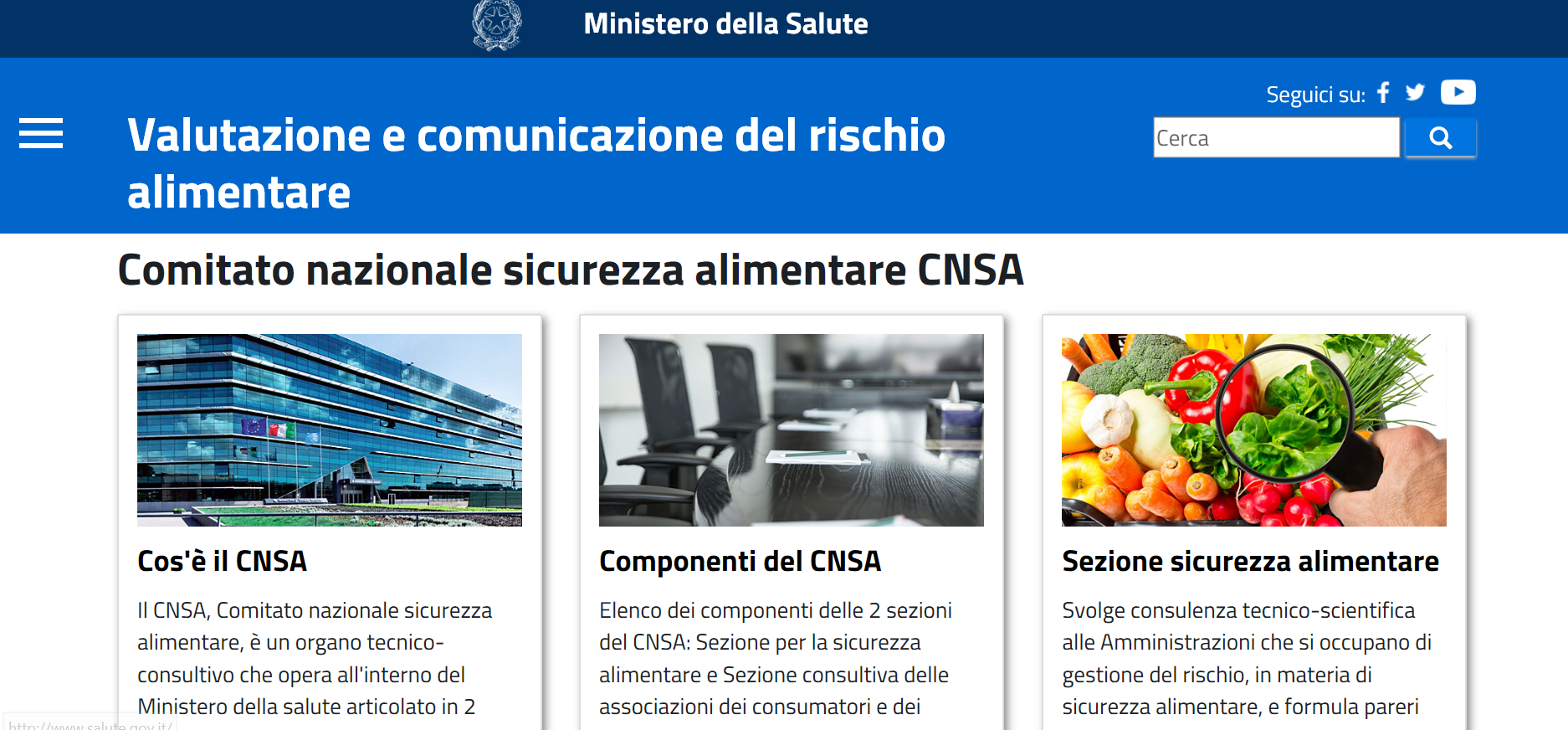 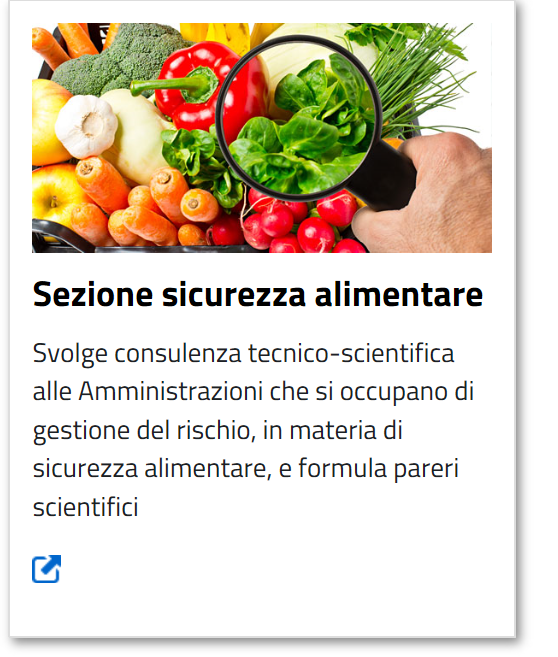 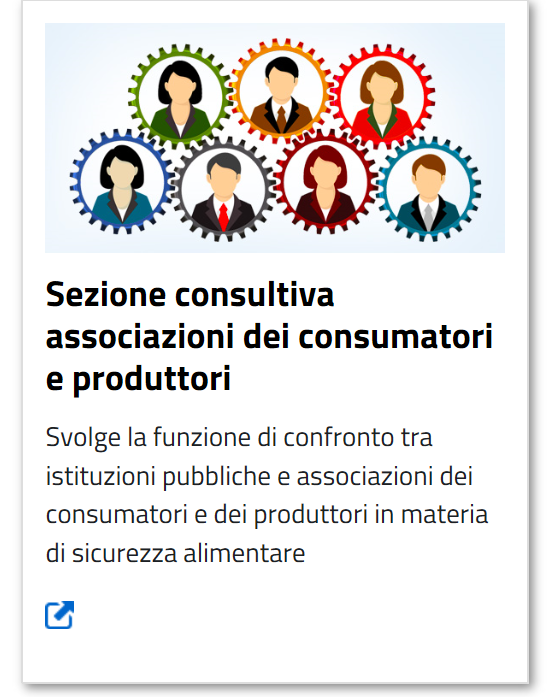 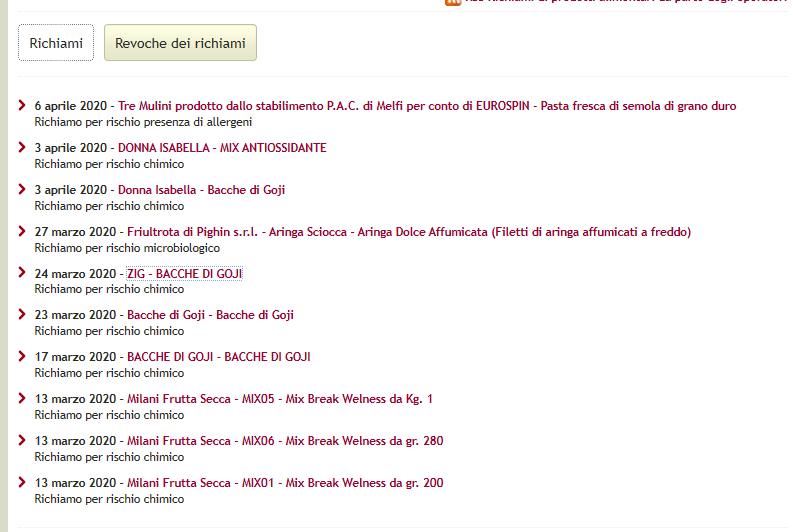 EFSA European Food Safety Authority
In Europa è stata istituita nel 2002 una Authority europea unica per la sicurezza alimentare (EFSA). 
Dotata di una commissione di tecnici e scienziati indipendenti dai rispettivi governi, ha sede a Parma 
Le singole nazioni europee hanno ognuna un proprio ente deputato alla sicurezza alimentare
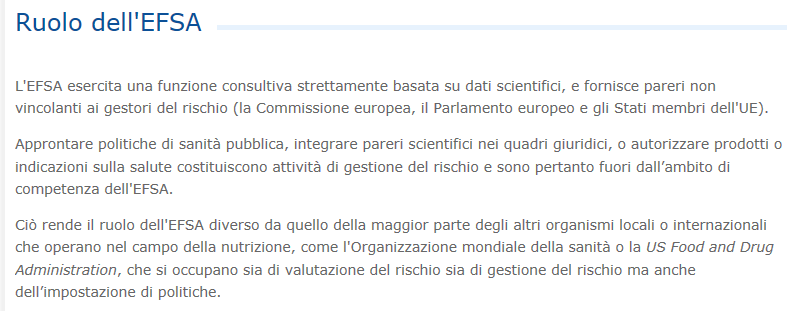 Organigramma dell’EFSA
16 componenti, di cui 1 presidente e 2  vice-presidenti. Rappresentanti delle diverse nazioni della CE con ruolo «politico», ma esperti della materia
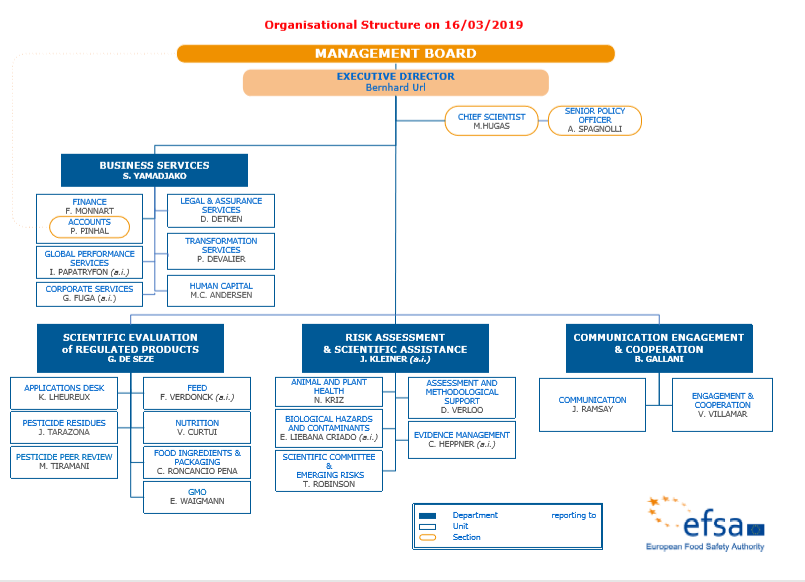 I  10 panels
Salute e benessere degli animali (AHAW)
Si occupa di tutti gli aspetti relativi alla salute e al benessere degli animali da reddito e da compagnia.

2. Pericoli biologici (BIOHAZ)
Si occupa dei pericoli biologici in relazione alla sicurezza alimentare, in particolare microbiologia degli alimenti, igiene degli alimenti e questione connesse alla gestione dei rifiuti .

3. Materiali a contatto con gli alimenti, enzimi e coadiuvanti tecnologici (CEP)
Si occupa delle confezioni alimentari (inclusi i processi industriali necessari per produrle) e degli additivi enzimatici (dal 2013 la responsabilità degli addittivi e miglioratori alimentari è passata al panel FAF)
I  10 panels (continua)
4. Contaminanti nella catena alimentare (Contam)
Fornisce consulenza su contaminanti e sostanze indesiderabili (tossine naturali, residui di lavorazione). Gli esperti coinvolti sono chimici, tossicologi, epidemiologici, statistici e esperti di alimentazione animale

5. Additivi e aromatizzanti alimentari (FAF)
Si occupa di tutti i «miglioratori» alimentari (coloranti, aromatizzanti, dolcificanti, esaltatori di sapidità, conservanti) con l’esclusione degli enzimi

6. Additivi e prodotti utilizzati nei mangimi (FEEDAP).
Si occupa di additivi e sostanze presenti nei mangimi, valutandone la sicurezza sia per gli animali stessi, che per il consumatore finale (uomo) che per l’ambiente
I  10 panels (continua)
7. Organismi geneticamente modificati (GMO)
Si occupa degli organismi geneticamente modificati, sia utilizzati direttamente come alimenti sia utilizzati nella produzione di questi

Nutrizione, Nuovi alimenti e allergeni alimentari (NDA)
Si occupa di definire i DRV (ambito «security»), di questioni specifiche relative a alimenti o bevande (es. caffeina) , di alimenti non precedentemente consumati in Europa 

9. Salute dei vegetali (PLH)
Fornisce consulenza scientifica su organismi nocivi che possano danneggiare le piante e ridurre la biodiversità ambientale, tenendo in considerazione gli effetti sulla catena alimentare

10. Prodotti fitosanitari e loro residui (PPR)
Si  occupa della valutazione del rischio da pesticidi per operatori, lavoratori, consumatori e ambiente
Negli Stati Uniti l’ente responsabile per la Food Safety è la FDA
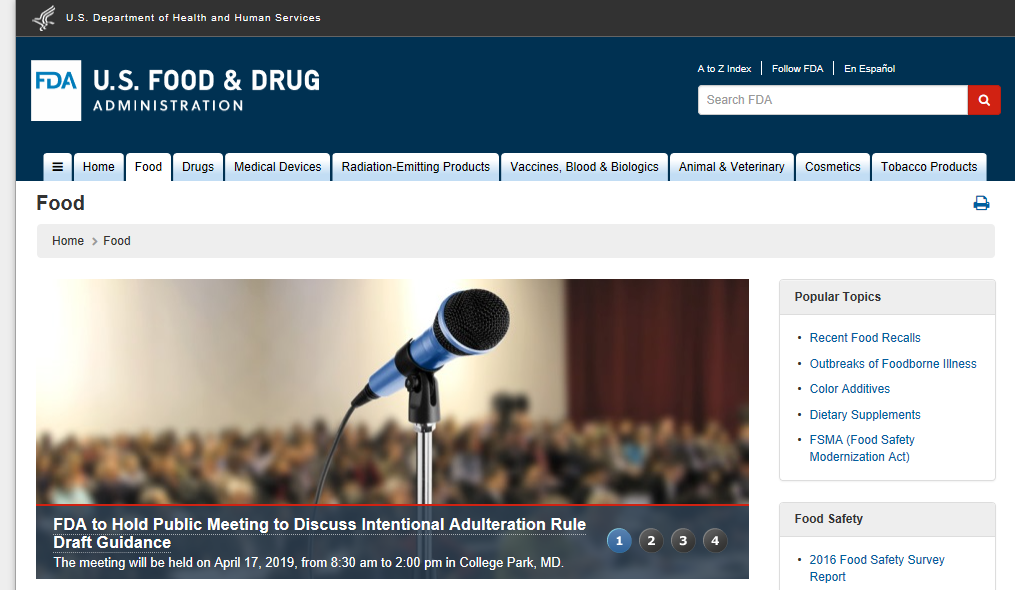 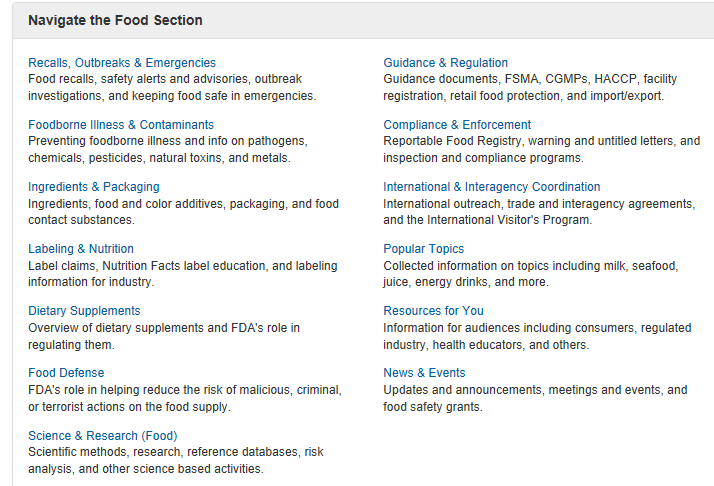 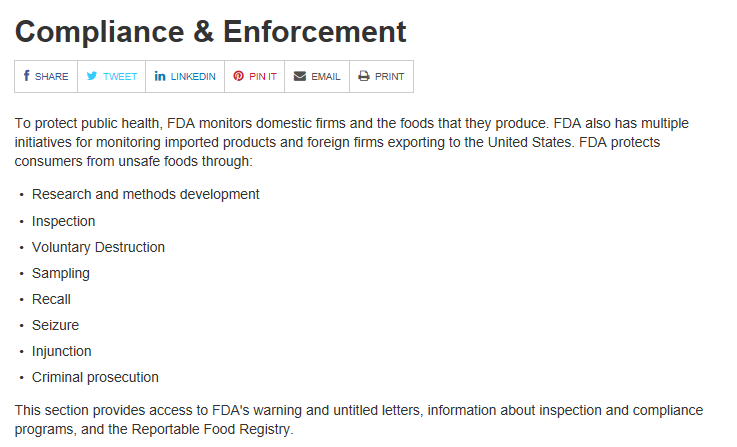 ISO= international standard organization
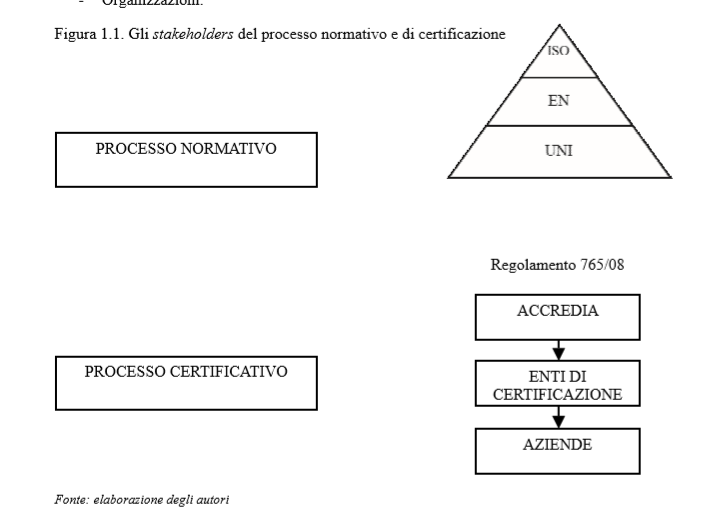 EN= Comitato europeo normazione
UNI= Ente nazionale certificazione
ISO 9001:2000
COMUNICAZIONE DEL RISCHIO
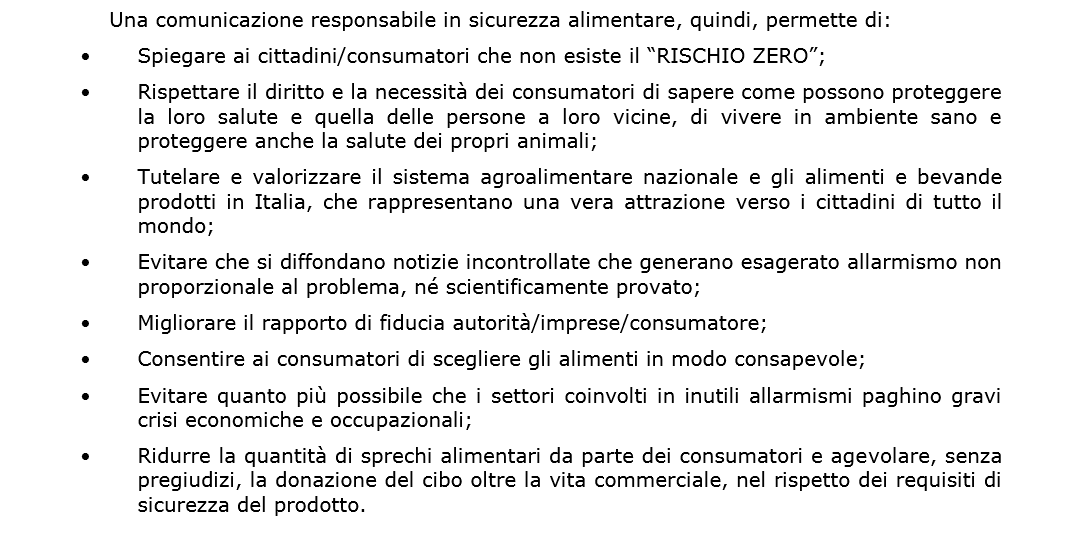 Come comunicare?
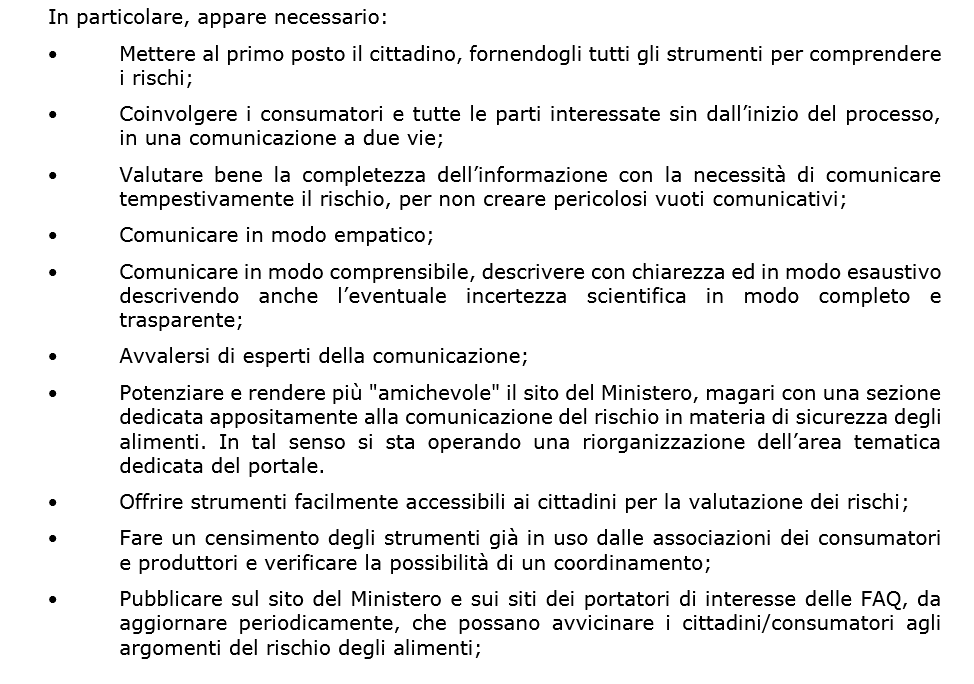 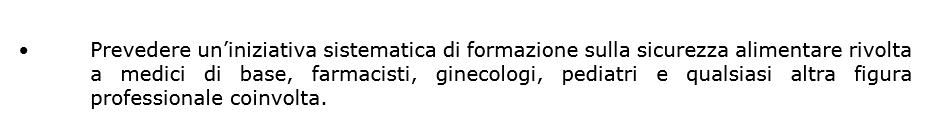 Le strategie di comunicazione devono essere differenti in tempo di pace e in emergenza.
Nel primo caso  lo scopo principale è educare il cittadino e prevenire o limitare comportamenti sbagliati, nel secondo avvertire il cittadino del rischio, limitare od evitare comportamenti sbagliati e consentire una rapida messa in atto di misure correttive
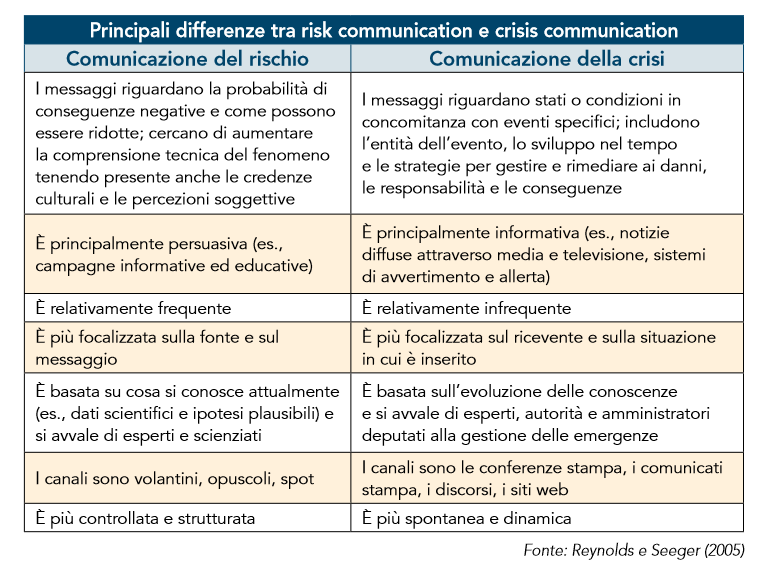 Caratteristiche del messaggio
«Le porzioni di pesce esaminate raggiungono mediamente il 46% dell’ADI , ma in un campione è stata riscontrata una dose che raggiungeva il 140%»

ADI= Acceptable daily intake
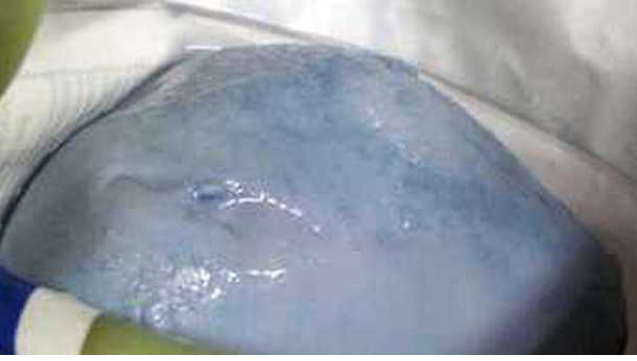 CORSO DI LAUREA MAGISTRALE 
IN BIOTECNOLOGIE MEDICHE VETERINARIE E FARMACEUTICHE
A.A. 2019/20
CORSO SCIENZE TECNICHE DIETETICHE
C.I. SICUREZZA DEGLI ALIMENTI
Prof.ssa Marta Letizia Hribal
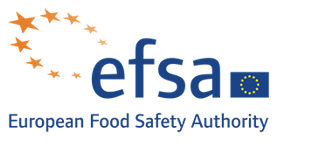